Richard Crawley
Calculating the cost
Costing / charging for pre-app
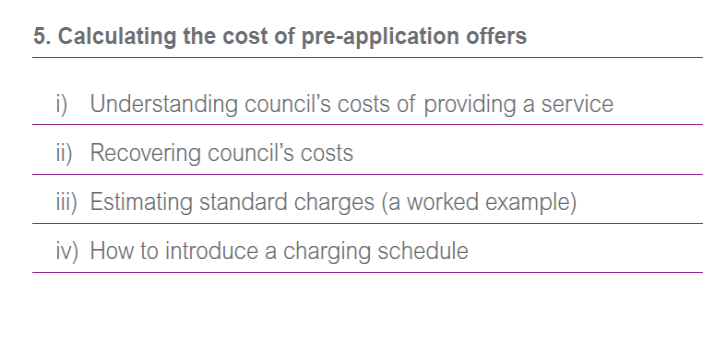 How hard can this be …
Before we begin
This is not a precise science, and there are several important stakeholders
Finance director
Staff providing the service
Investors / Developers
Place shapers
Don’t treat this just as a technical exercise
Needs to be done right, for the right reasons, with political support
And followed-through
The application process
Application
Post-App
Pre-application advice
Fee
Pre-App
Fee
Application
Post-App
Pre-application and PPA
PPA
Pre-App
Application
Post-App
Pre-application and PPA
PPA
Pre-App
Application
Post-App
Pre-application and PPA ?
PPA
Pre-App
Application
Post-App
Yellow bits = enhanced service ?
PPA
Pre-App
Application
Post-App
What we need is enough resource to do a good job
PPA
Pre-App
Application
Post-App
(i) Understanding councils costs
Even if you’re not going to charge, discretionary services need to be designed with cost in mind
Services are (mostly) provided by people
Who,
How long
How much per unit
……….. Does it add value ?
(i) Understanding councils costs
To derive a “productive hourly rate” you need to wrangle three things:
Productive time
How many hours are available for work ? (after holiday, supervision, training)
Cost of employment
Salary, NIC
Overheads
Light, heat, payroll, corporate, ICT
(i) Understanding councils costs
Productive hourly rate = cost / hours * overheads
See page 39

Consultation costs (ie within the council) are not always understood fully (and may not need to be)
[also note “opportunity cost” – planners working on pre-apps are not working on apps]
ii) Recovering costs
Recovery = recovery (only)
Method
Standard charges
Standard charges +/-
Phased
Make life easy for yourself – standardise, average, communicate
Beware obvious mismatches
iii) Estimating standard charges
Understand your building blocks
Eg hourly rate = £50
Job = 4 hours
Price = £200
Scaling
iii) Estimating standard charges
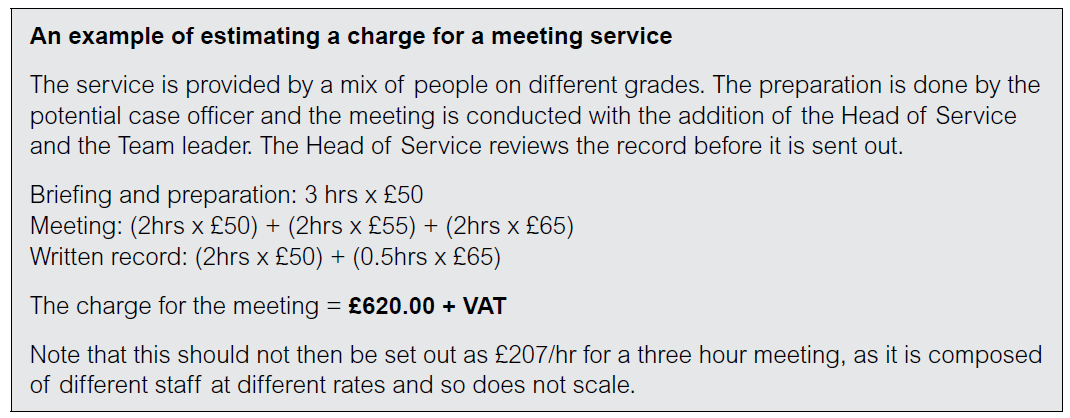 Page 40
What if they want another 2 hours ?
iv) Introducing a schedule
Think about monitoring
Think about capacity
Core capacity and discretionary capacity ?
Talk to your neighbours
Be ready to learn
A change of mindset ?
An ability to negotiate
Your turn
For a few minutes each, consider these extracts from charging schedules [all downloaded on 5th June 2014]
Assume the role of buyer. What do you like / not like
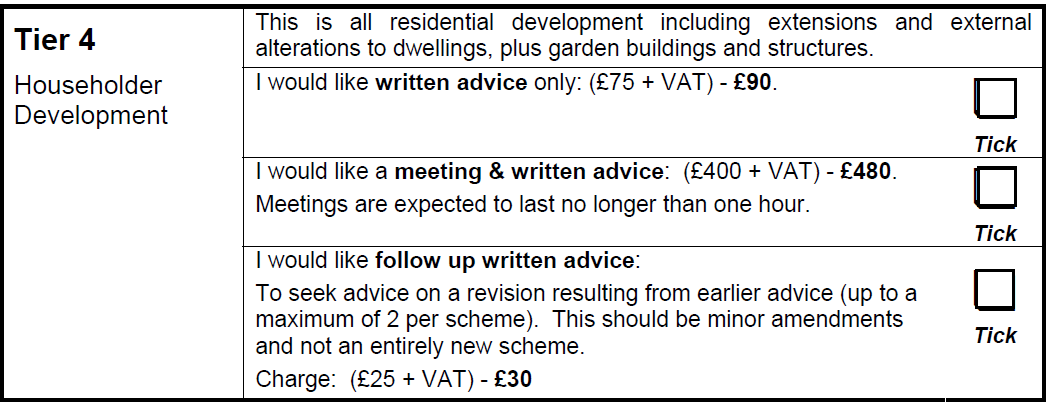 [Speaker Notes: Wycombe]
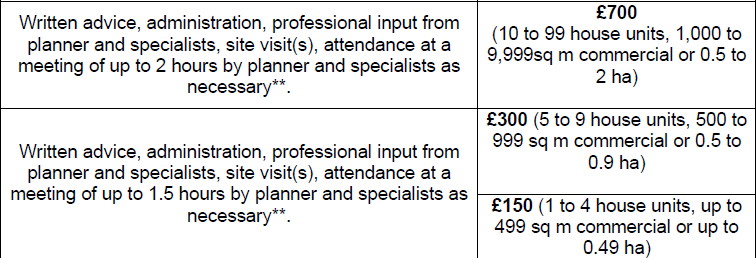 [Speaker Notes: Southhampton]
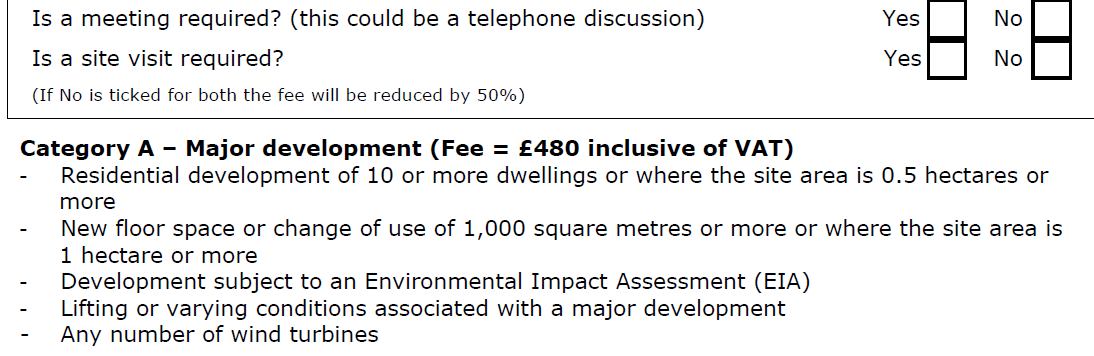 [Speaker Notes: Cornwall]
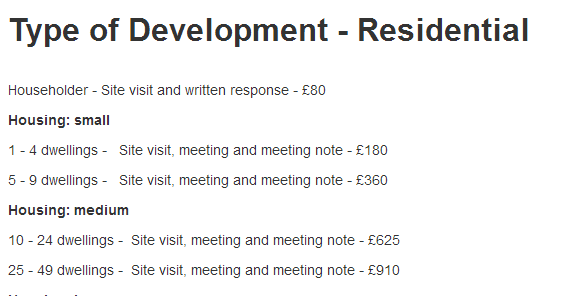 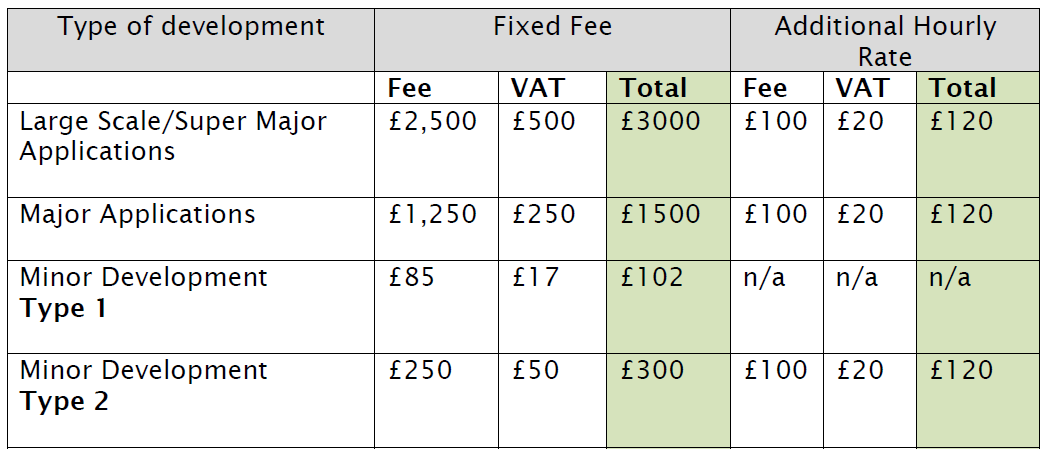 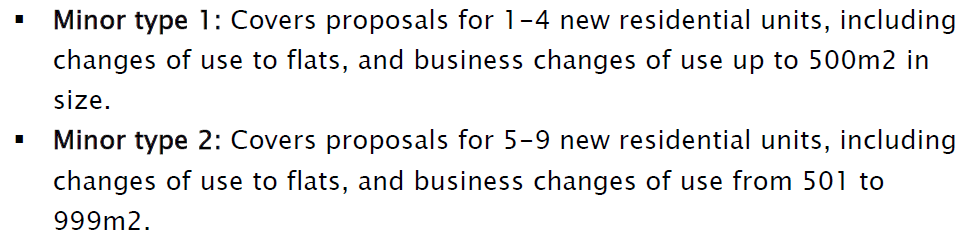 What do you think ?
Here’s what I think
Pegging charges to development categories (or planning fee) is understandable but illogical
Some of these things just don’t make sense
Offering choice is great (eg discount if …)
Fewer, broader categories
Where is the comfort ? Feedback ? Happy customers ? Amazon star ratings ? 
You would not buy anything like this
The Planner [Dec/Jan 2014 p. 43]
“The RTPI’s experience is that most complaints about consultant’s fees occur when no agreement has been formalised between consultant and client. There should be no ambiguity. It is advisable to cover the following items”
Summary table of estimated costs; detailed tables of time costs; reimbursable expenses; subsistence and daily allowances; terms and schedule of payment.
Here’s what you must do
Support your staff
This is not for everyone
Negotiate the freedom
Beware corporate policies on headcount / savings
More income = more resource requirement
Don’t break your service promises
Corporate decision
Approach to fees
Fail without a win-win
Great opportunity to project positivity !
Here’s what I think
Understand your method for charging
But don’t share the gory detail
Sell what people want to buy
Moving work through stages
Less rework
Less time, more certainty
Very broad categories
Desktop, early, phase, intensive
Ask people if it works (and share the news)